ÜNLEM
Acı, üzüntü, korku, sevinç ve şaşma gibi aniden ortaya çıkabilen duyguları ifade eden kelimelere ünlem denir.

Tek başına kullanıldıklarında pek bir şey ifade etmeyen ünlemlerden sonra çoğu zaman ünlem işareti (!) konulmaktadır.

Birine seslenmede kullanılan sözcükler de ünlem olarak kabul edilir.

Bu nedenle ünlemleri, seslenme ve duygu ünlemleri diye iki başlıkta inceleyebiliriz:
ÜNLEM
Seslenme Ünlemleri
Ey!Hey!Şist!Hişt!Hu!Bre!Hoppala!Hop!
Duygu Ünlemleri
Aman!Ay!Aaaa!Tüh!Eyvah!Of!Vah!Be!Ha!Oooo!Oha!Eh!
ÜNLEM
Yukarıda yer alan ünlem örnekleri dışında aşağıda yer alan sözcükler de ünlem olarak kabul görür.

Hay hay! Dur! Sakın! Heyhat! Yazık! Güm! Pat! Miyav! Çat! Tıs!
Daha fazla bilgi için aşağıdaki videoyu seyredebilirsiniz.
Teşekkür Ederiz…
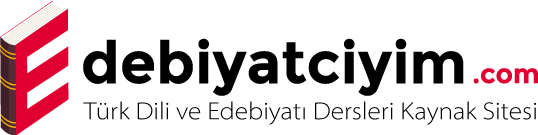 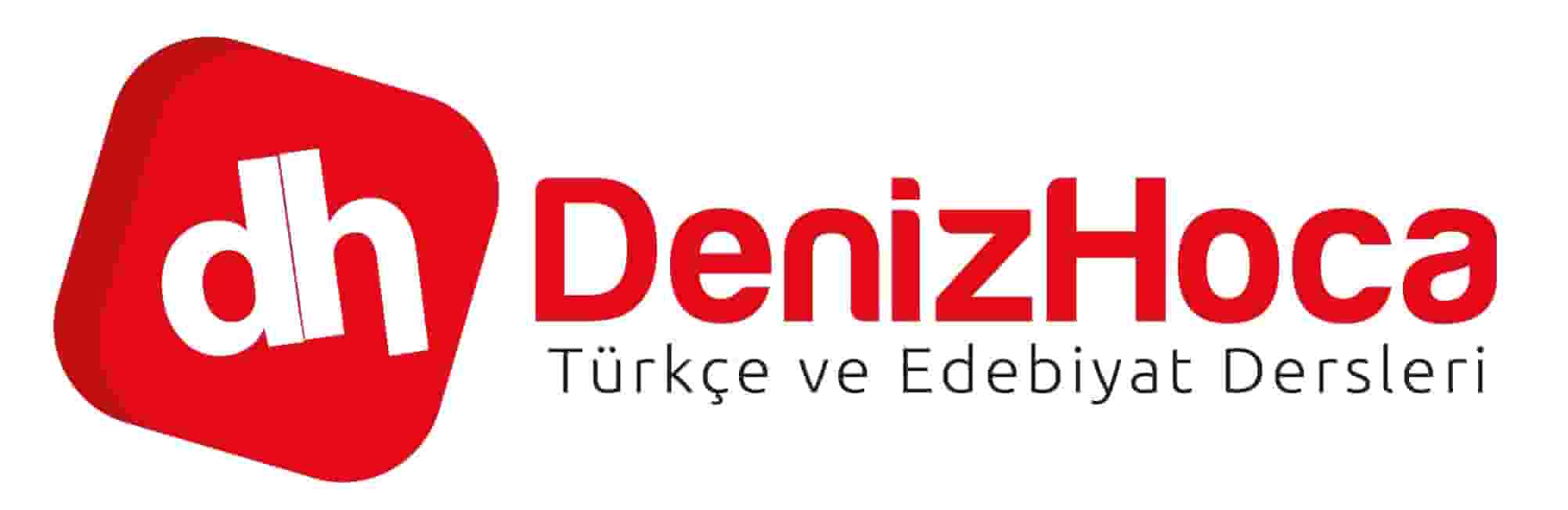 Kanalımıza Abone Olmayı Unutmayın 